Игра «Строитель»
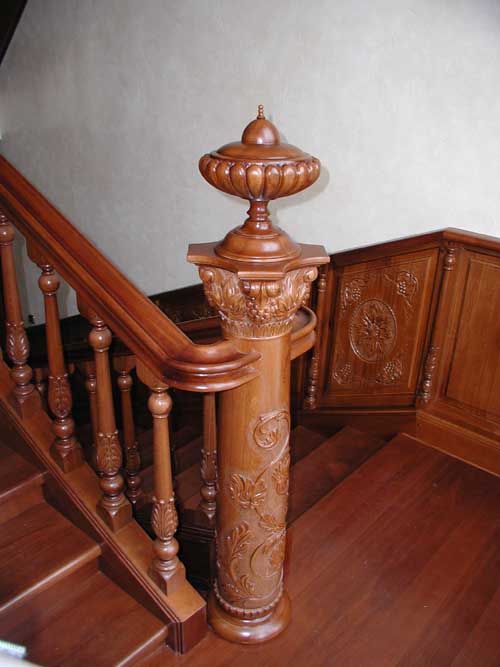 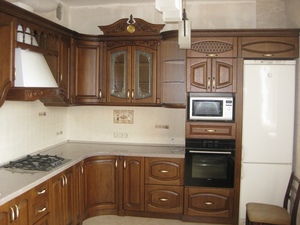 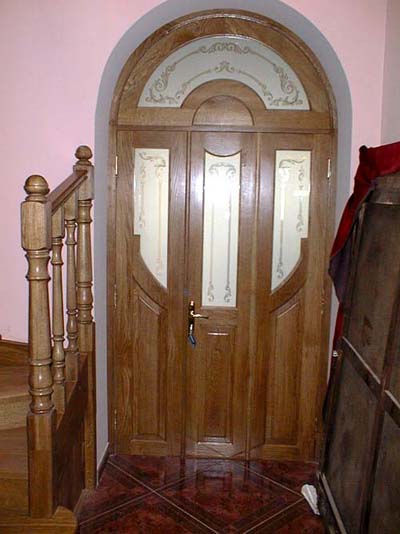 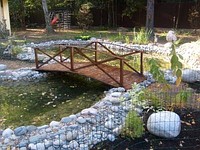 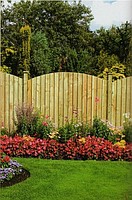 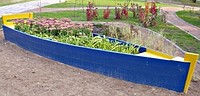 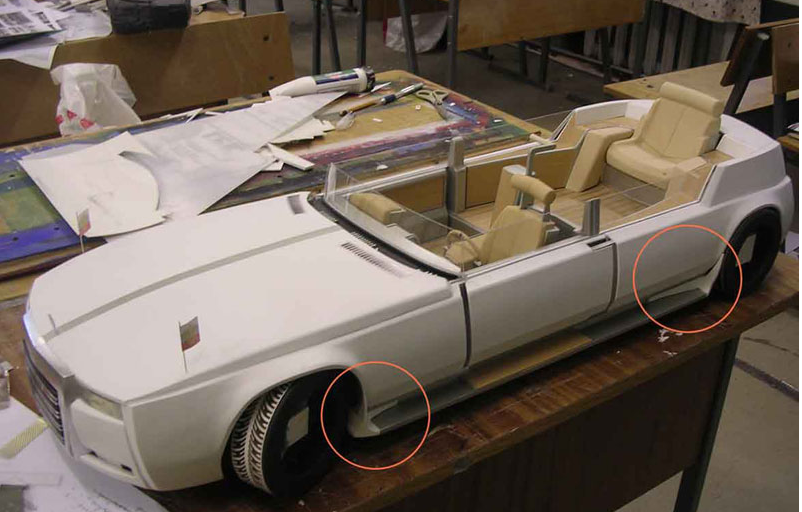 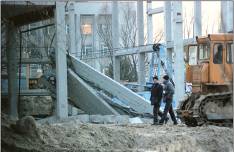 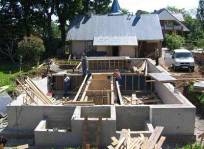 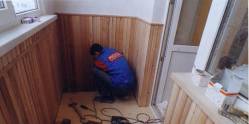 Игровая задача
Получен заказ на выполнение работ по настилке полов паркетом в игровой комнате детского сада размером 
5,75 м * 8 м. 
Форма и размер паркетных плиток указаны на рисунке.
Число треугольных плиток – минимальное.
Количество остальных плиток – одинаковое.
5,75 м
8 м
20 см
20 см
20 см
20 см
15 см
35 см
50 см
Учебная задача
Рассчитать количество паркетных плиток согласно условиям заказа.
Сконструировать модель паркетного пола, согласно полученным расчетам.
Правила игры
1. У бригады есть название!
2. В бригаде главный – бригадир!
3. Полученные расчеты подлежат сдаче учителю.
4. Время выполнения расчетов – 10 минут.
5. Время конструирования – 10 минут.
6. Результат должен быть получен обязательно!
Игровые действия
Представление результатов
Показать, как производились расчеты?